CS344: Introduction to Artificial Intelligence(associated lab: CS386)
Pushpak BhattacharyyaCSE Dept., IIT Bombay 
Lecture 35: Backpropagation; need for multiple layers and non linearity
7th April, 2011
Backpropagation for hidden layers
….
Output layer    (m o/p neurons)
k
….
j
Hidden layers
….
i
….
Input layer            (n i/p neurons)
for outermost layer
Observations on weight change rules
Does the training technique support our intuition?
The larger the xi, larger is ∆wi 
Error burden is borne by the weight values corresponding to large input values
Observations contd.
∆wi is proportional to the departure from target
Saturation behaviour when o is 0 or 1
If o < t, ∆wi  > 0 and if o > t, ∆wi  < 0  which is consistent with the Hebb’s law
Hebb’s law
nj
wji
ni
If nj and ni are both in excitatory state (+1)
Then the change in weight must be such that it enhances the excitation
The change is proportional to both the levels of excitation
			∆wji α  e(nj) e(ni) 

If ni and nj are in a mutual state of inhibition ( one is +1 and the other is -1),
Then the change in weight is such that the inhibition is enhanced (change in weight is negative)
Saturation behavior
The algorithm is iterative and incremental 
If the weight values or number of input values is very large, the output will be large, then the output will be in saturation region. 
The weight values hardly change in the saturation region
Local Minima
Due to the Greedy nature of BP, it can get stuck in local minimum m and will never be able to reach the global minimum g as the error can only decrease by weight change.
Momentum factor
Introduce momentum factor.


Accelerates the movement out of the trough.
Dampens oscillation inside the trough.
 Choosing  β   : If β is large, we may jump over the minimum.
= 0.5
w1=1
w2=1
x1x2
1
1
x1x2
1.5
-1
-1
1.5
x2
x1
Symmetry breaking
If mapping demands different weights, but we start with the same weights 	everywhere, then BP will  never converge.
XOR n/w: if we started 
with identical
weight everywhere, BP
will not converge
Updating Weights
Change in weight
for multiple patterns
Offline
(batch)
accumulate change and 
reflect after an epoch
Online
(incremental)
reflect change after each pattern
Example-1: Digit Recognition System– 7-segment display
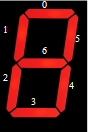 7 segment display - Network Design
(Centralized Representation)
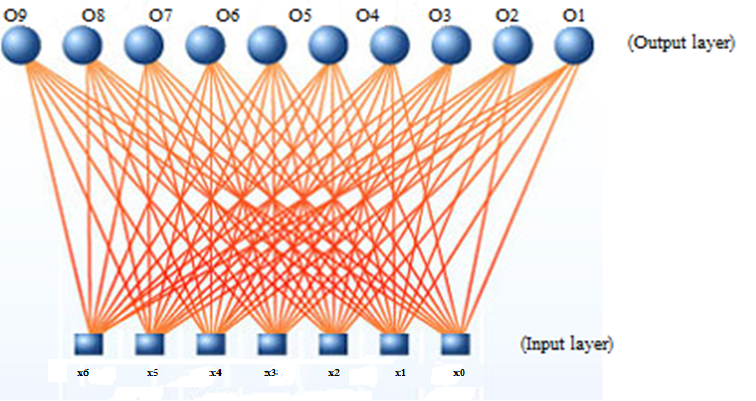 7 segment display – inputs and target outputs
Example-2 - Character Recognition
Output layer – 26 neurons (all capital)
First output neuron has the responsibility of detecting all forms of ‘A’
Centralized representation of outputs
In distributed representations, all output neurons participate in output
An application in Medical Domain
Expert System for Skin Diseases Diagnosis
Bumpiness and scaliness of skin
Mostly for symptom gathering and for developing diagnosis skills
Not replacing doctor’s diagnosis
Architecture of the FF NN
96-20-10
96 input neurons, 20 hidden layer neurons, 10 output neurons
Inputs: skin disease symptoms and their parameters
Location, distribution, shape, arrangement, pattern, number of lesions, presence of an active norder, amount of scale, elevation of papuls, color, altered pigmentation, itching, pustules, lymphadenopathy, palmer thickening, results of microscopic examination, presence of herald pathc, result of dermatology test called KOH
Output
10 neurons indicative of the diseases:
psoriasis, pityriasis rubra pilaris, lichen planus, pityriasis rosea, tinea versicolor, dermatophytosis, cutaneous T-cell lymphoma, secondery syphilis, chronic contact dermatitis, soberrheic dermatitis
Training data
Input specs of 10 model diseases from 250 patients
0.5 is some specific symptom value is not knoiwn
Trained using standard error backpropagation algorithm
Testing
Previously unused symptom and disease data of 99 patients
Result:
Correct diagnosis achieved for 70% of papulosquamous group skin diseases
Success rate above 80% for the remaining diseases except for psoriasis
psoriasis diagnosed correctly only in 30% of the cases
Psoriasis resembles other diseases within the papulosquamous group of diseases, and is somewhat difficult even for specialists to recognise.
Explanation capability
Rule based systems reveal the explicit path of reasoning through the textual statements
Connectionist expert systems reach conclusions through complex, non linear and simultaneous interaction of many units
Analysing the effect of a single input or a single group of inputs would be difficult and would yield incor6rect results
Explanation contd.
The hidden layer re-represents the data
Outputs of hidden neurons are neither symtoms nor decisions
Symptoms & parameters
Duration 
of lesions : weeks
Internal
representation
0
Disease 
diagnosis
Duration 
of  lesions : weeks
0
1
1.58
Minimal itching
0
( Psoriasis node )
-2.68
-3.46
1.22
6
-2.48
Positive 
KOH test
1.68
10
2.13
13
-2.86
1.43
5
 (Dermatophytosis node)
-2.71
Lesions located
on feet
1.62
-3.31
36
1.46
14
Minimal
increase
in pigmentation
71
1
Positive test for
pseudohyphae
And spores
9
 (Seborrheic dermatitis node)
95
19
Bias
Bias
20
96
Figure : Explanation of dermatophytosis diagnosis using the DESKNET expert system.
Discussion
Symptoms and parameters contributing to the diagnosis found from the n/w 
Standard deviation, mean and other tests of significance used to arrive at the importance of contributing parameters
The n/w acts as apprentice to the expert
Exercise
Find the weakest condition for symmetry breaking. It is not the case that only when ALL weights are equal, the network faces the symmetry problem.